プレゼンテーションの３つの技術
鈴木慎也
〒814-0180
福岡市城南区七隈8-19-1
福岡大学工学部社会デザイン工学科水理衛生工学実験室
E-mail: ssuzuki@fukuoka-u.ac.jp
３つの技術とは？
	1 内容構成技術
	2 スライド作成技術
	3 デリバリー技術
特別講座：「プレゼンテーション」
出典：「ロジカルスキル研究所HP　http://www2u.biglobe.ne.jp/~kurapy/」
1
1 内容構成技術
説明内容：
	1-1 最初に全体像と総論を示す
	1-2 スライドの最初に要点を述べる
	1-3 情報を明確に関係づける
	1-4 正しく並列する
	1-5 情報を絞る
2
1-1-1) 最初に全体像と総論を示す

・全体構成：「総論－各論－結論」
→最も言いたいことを最初に
	1) まず、何を述べるかを述べる（総論） 
	2) 次に、それを述べる（各論） 
	3) 最後に、何を述べたかを述べる（結論） 

悪い例：
「本プレゼンテーションでは、国際貢献について日本とカナダを比較します。」
よい例：
「本プレゼンテーションでは、国際貢献について日本とカナダを比較し、～であることを明らかにします。」
3
1-1-2) 最初に言いたいことを述べる理由

1) 話の先が分かれば理解しやすい 
2) 「最初」と「最後」が強調ポジション 
3) 聞き手が最後まで聞いてくれる保証はない 
	※ 長いプレゼン：各章ごとに総論－各論－結論
4
1-2 スライドの最初に要点を述べる

・スライド毎でも、言いたいことを最初に
	1) まず、何を述べるかを述べる（総論） 
	2) 次に、それを述べる（各論） 
	3) 最後に、何を述べたかを述べる（結論） 

・プレゼンテーション：以下の手順の繰り返し
	1) スライドをめくる 
	2) ポイントを述べる 
	3) 詳しく説明する 
	4) まとめる
5
1-3 情報を明確に関係づける

・各スライド間で、関係を明確にする
		※　離れた箇所での情報の対応：特に注意
6
1-4 正しく並列する

・並列させるとき、以下に注意して並べる
	1) 同じ種類の物を
	2) 同じレベルで
	3) 同じ形で
	4) 意味ある順番に
		※ 異なる種類のものが並んでいると論理性がおかしくなる
7
1-5 情報を絞る

・ポイントを絞る
→情報過多：不要な情報で重要な情報がぼける
		×： 情報を削って時間内に納める
		○： 情報を付加して時間内に納める
　
・3を基調に考える：情報を絞りやすくなる
	→各論では3つのポイントを述べ、
	→各ポイントをさらに3つに分けて説明する
8
2 スライド作成技術
説明内容：
	2-1 現在の位置を確認する
	2-2 情報を詰め込みすぎない
	2-3 図やグラフ、イラストを活用する
	2-4 適切な色を使う
	2-5 アニメーションを使う
9
2-1 現在の位置を確認する

・トピックが変わるとき
→全体の中のどこを話しているか示す
	1) 項目が次に移ることを示す
	2) 境目がはっきりする
	3) 全体に対する位置づけも明確に

	・目次を活用した例
                                                                                        
	・図を活用した例
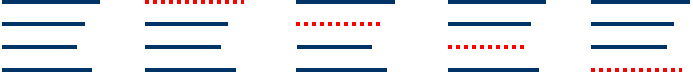 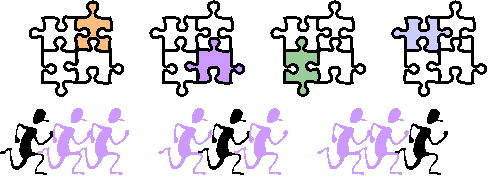 10
2-2-1) 情報を詰め込みすぎない

→理解しにくくなる、印象に残らなくなっていく

・文章ではなく、キーワードを書く
	1) プレゼンター：文章を読もうとして、アイコンタクトができない
	2) 聴衆：文章を読もうとして、プレゼンターの話を聞かない 

・1スライド1トピックに限定 
	※ 1枚のスライドで説明しきれない場合：概要から詳細へと展開
11
2-2-2) 情報を詰め込みすぎない

・フォントの大きさや行間：28ポイント以上






・図は単純化する
	リアルな図：細部まで目に入る、肝心なポイントを強調できない 
	イラスト：逆効果の場合もあるので、使いすぎに注意
※ 参考例
	32ポイント
	28ポイント
	24ポイント
	20ポイント
	14ポイント
12
2-3 図やグラフ、イラストを活用する

・可能な限り図やグラフ、イラストを活用する
→視覚も使えば、より理解しやすくなる

	1) 文章は図解する
	2) 数値はグラフ化する
	3) ポイントは言葉等で強調する
	4) 凡例はできるだけ使わない
	5) 適切なグラフを使う
13
2-4 適切な色を使う

・聴衆がスライドを見やすいように配色にも注意
→背景を暗くする：落ち着いた雰囲気
	※ プロジェクタが暗いと見えにくくなる
→背景が明るい方が無難
　
・表示される色：PC v.s. プロジェクタ　→差がある
	※ 黒を背景にしたとき赤い字：PC上ではっきり見えても、プロジェクタでは見づらくなる
14
2-5-1) アニメーションを使う

・パワーポイント：アニメーションを効果的に使う
→話している箇所を強調できる
→ポインターを使う必要がない
→流れや動きも表現できる
		※ プロセスの説明では特に有効
→余分な情報を隠す

		※ PowerPoint 2002以上　かなり複雑な動作も可能
		※ PowerPoint 2002と下位バージョン：完全互換ではない
15
2-5-2) アニメーションを使う

・うまく使って、効果的な演出を心がける
	1) スライドの切り替え時に効果 
	2) 項目を1つずつ出す
	3) 新しい項目を表示→古い項目を淡い色に
		（現在の項目の強調） 
	4) 項目を強調する
16
2-5-3) アニメーションを使う

・使いすぎるとうるさい
→意味もなく派手なアニメーションを使わない

・アニメーションには方向がある
→話の流れに沿った方向で表示
		※ 例えば、右矢印は左から右に表示させるのが自然
17
3 デリバリー技術
説明内容：
	3-1 アイコンタクトする
	3-2 聞き取りやすい発声をする
	3-3 ボディーランゲージを使う
	3-4 和やかな雰囲気を作る
	3-5 ポインターを効果的に使う
18
3-1 アイコンタクトする

・聴衆の目を見ながら話す
→親しみ、信頼感、自信
→最初は恥ずかしいが、慣れれば自然に
	※どうしても恥ずかしい場合：聴衆の口元をみる
　
1) 聴衆が少ないとき：一文につき一人と目を合わせる
	※ 一文ごとに目を合わせる人を変えていく
2) 聴衆が多いとき：
	※ 全体を9分割して、ランダムに視線を振る（9分割法）
	※ 聴衆全体をＺ字を描くように見渡す（Ｚ法）
19
3-2 聞き取りやすい発声をする

・プレゼンテーションの中では意外と大きな役割
→聴衆は信頼感を感じる
→重要なプレゼンテーションの前：発声練習
	1) 大きな声で 
	2) はっきりと 
	3) 抑揚を付けて
	4) 非言語（あー、えー）なしで 
	※ 非言語を気にするあまり、声から熱意が消えては逆効果
	※ 発声の究極のポイントは熱意
		熱意があれば、自然と声は大きく、抑揚もはっきりする
20
3-3 ボディランゲージを使う

・効果的に使うと単調さが防げる
→どんなに発声がよくても直立不動では単調に
→単調なプレゼンテーション：緊張ゆるみ、眠気を
→体を動かすことは、リラックスにもつながる
	1) 自然な姿勢で 
	2) 自然に動かす（大げさな動作は不自然）
	3) 時々、前後左右に動く
21
3-4 和やかな雰囲気を作る

・聞き手の緊張を緩和する
→聞き手の心のバリアを取り払う
	1) 笑顔を見せてから話しはじめる
	2) ジョークから入る
	3) 聴衆に質問する
22
3-5 ポインターを効果的に使う

・うまく使うと理解の手助けになる

・ポインターでの指示は、次の手順で行う
23
以上で終わりです
・ご清聴ありがとうございました
Thank you very much for your attention!
24